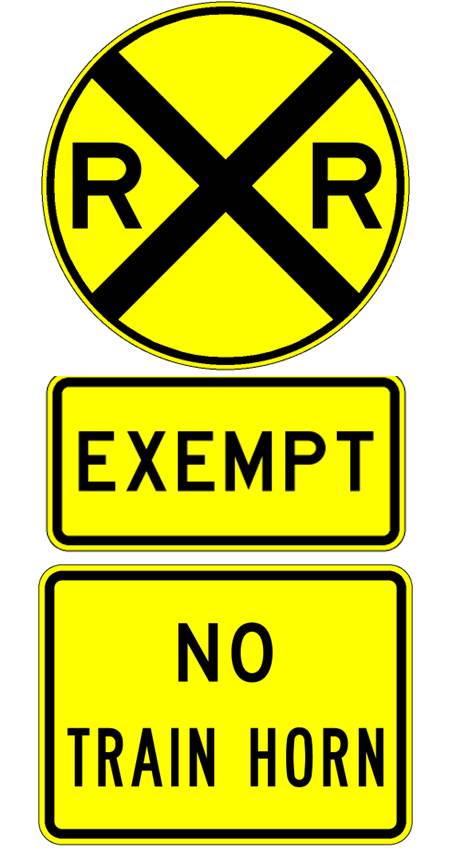 Glendale Quiet Zone
Planning Commission Update
03.06.17
Quiet Zone ImprovementsA Significant RevisionPedestrian Crossing
New Proposed Improvement: A Safer Pedestrian Crossing
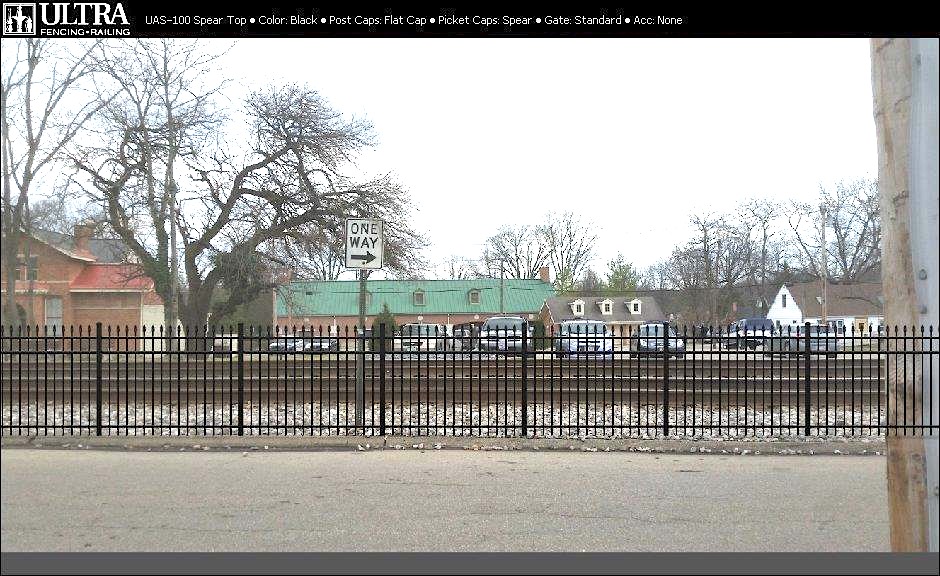 New Proposed Improvement: A Safer Pedestrian Crossing (original)
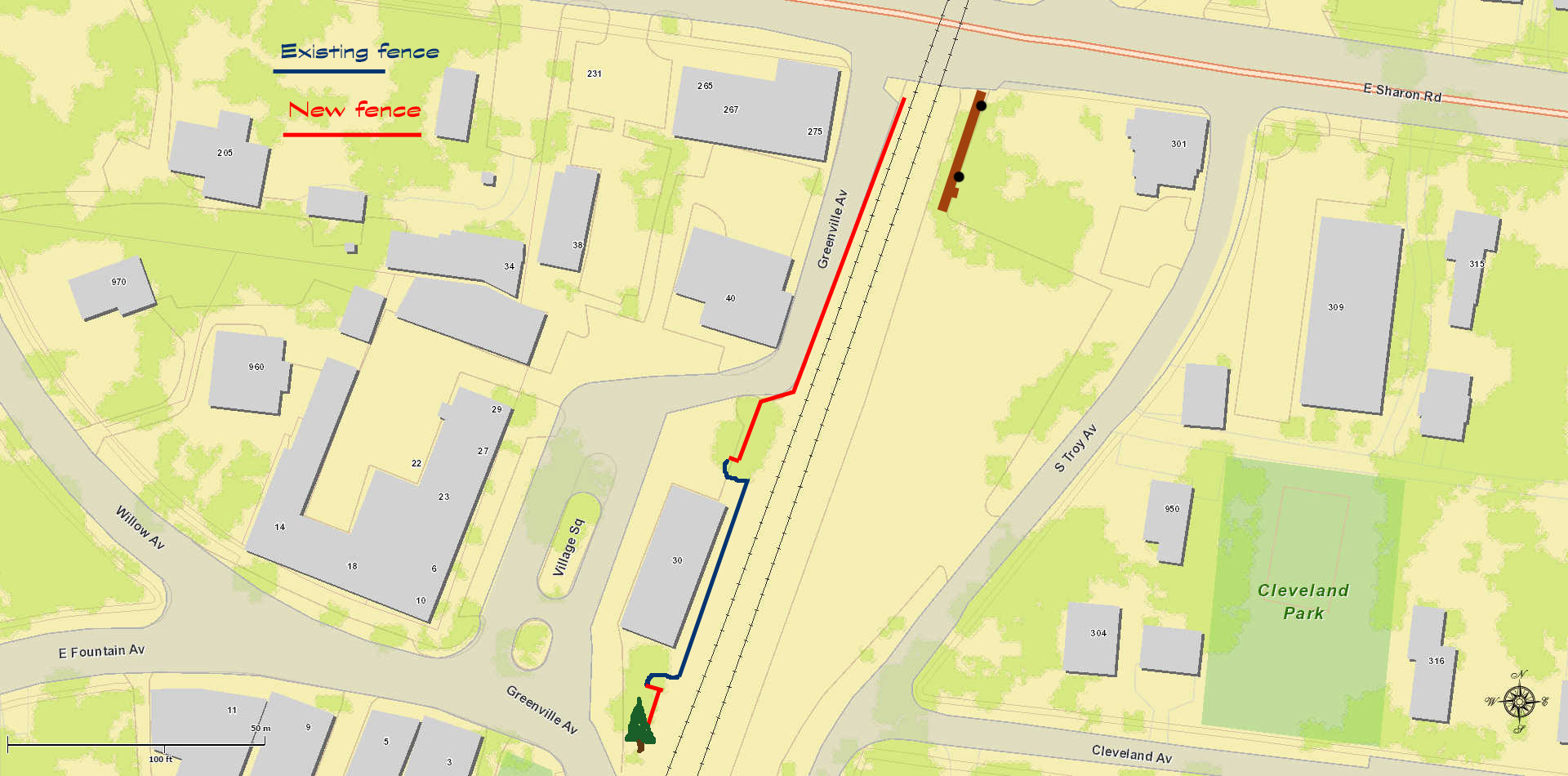 Sharon Road
Pub
pavement treatment, lighting, bollards
Police
Meritage
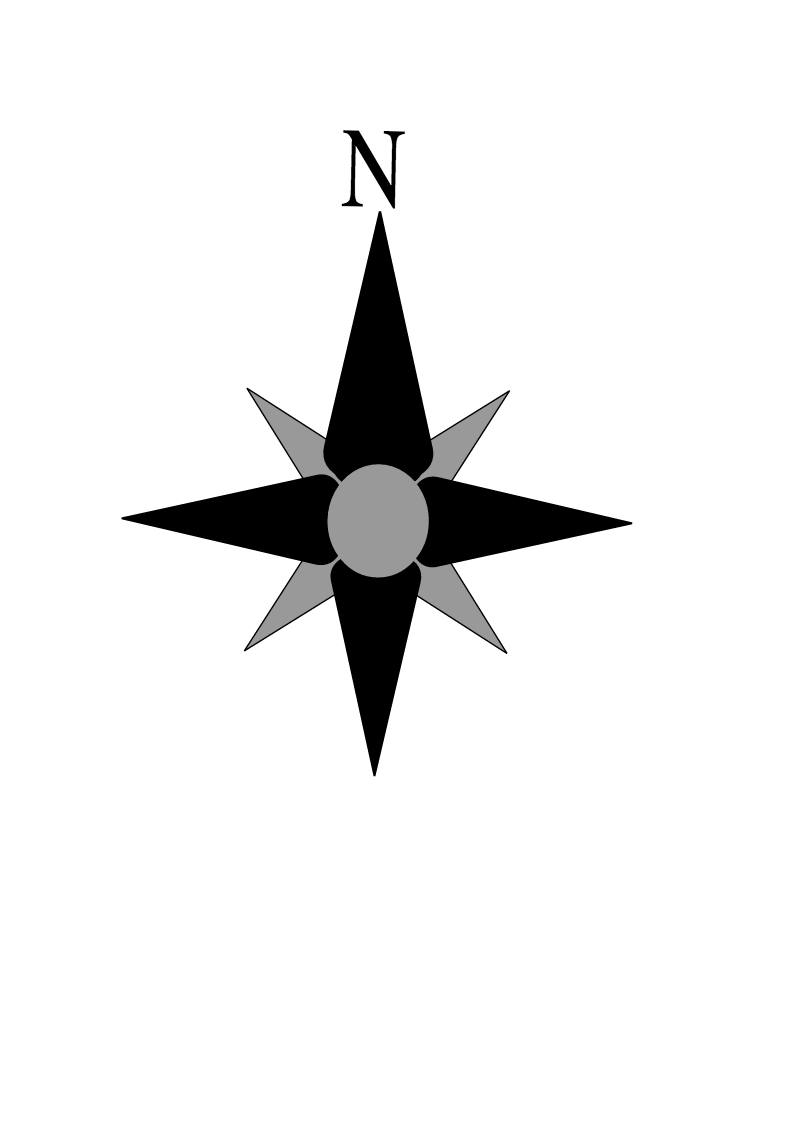 Depot
New Proposed Improvement: A Safer Pedestrian Crossing (revised)
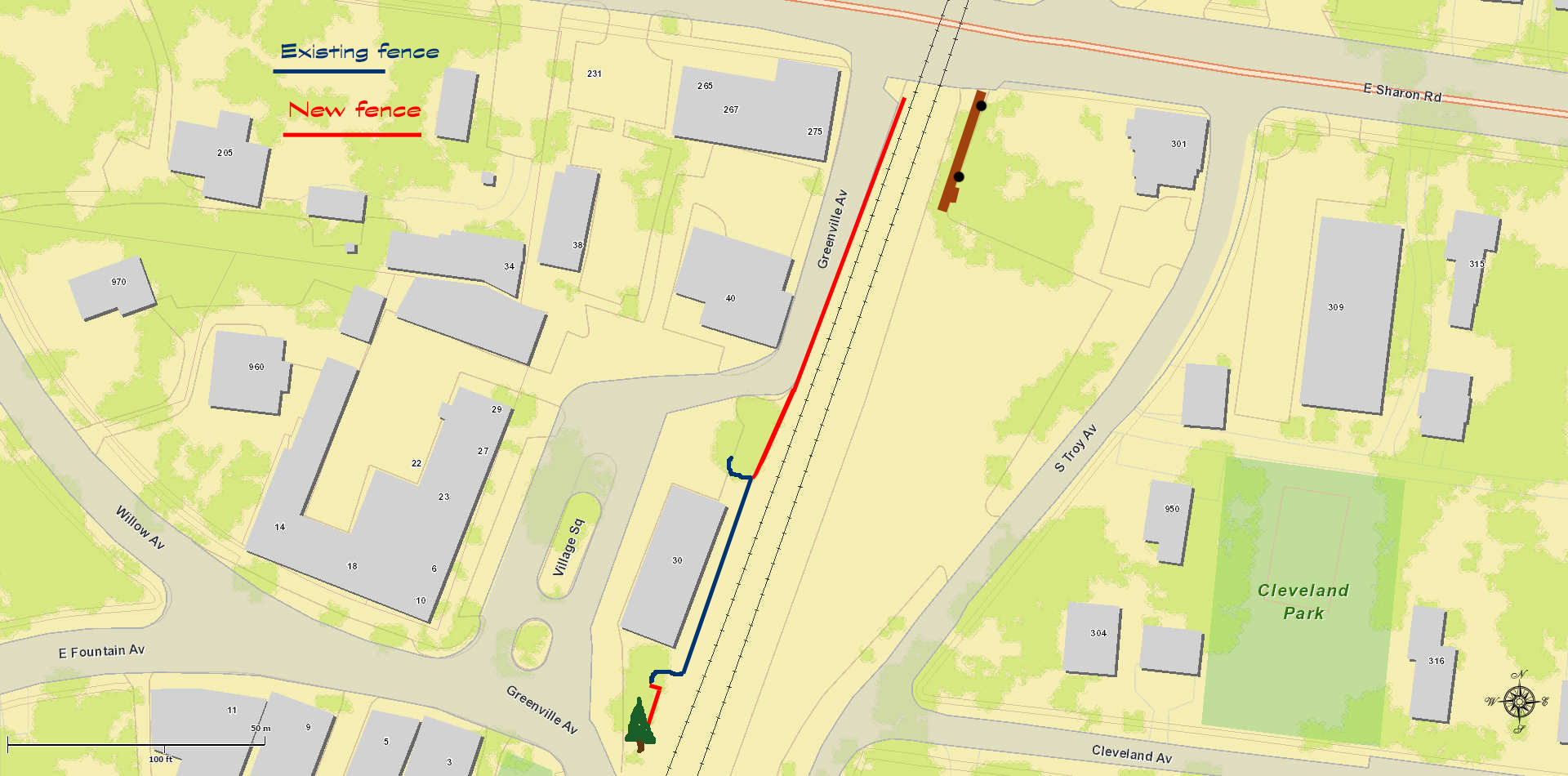 Sharon Road
Pub
pavement treatment, lighting, bollards
Police
Meritage
Depot
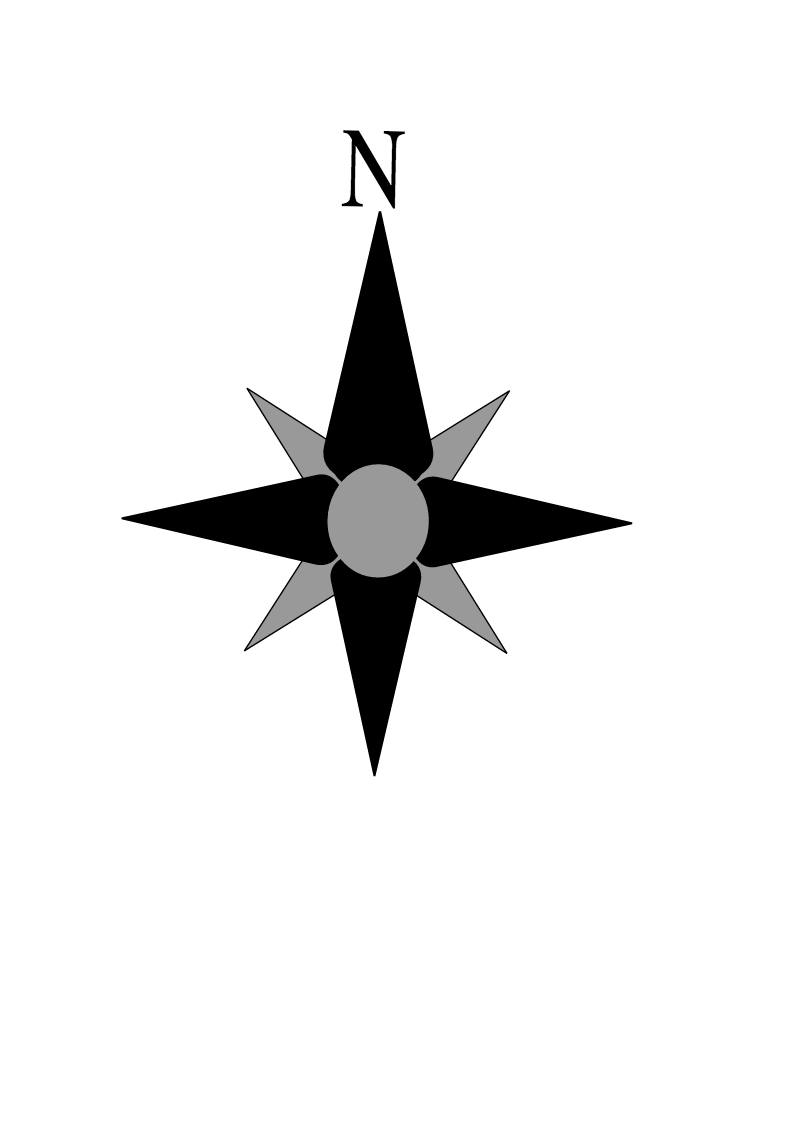 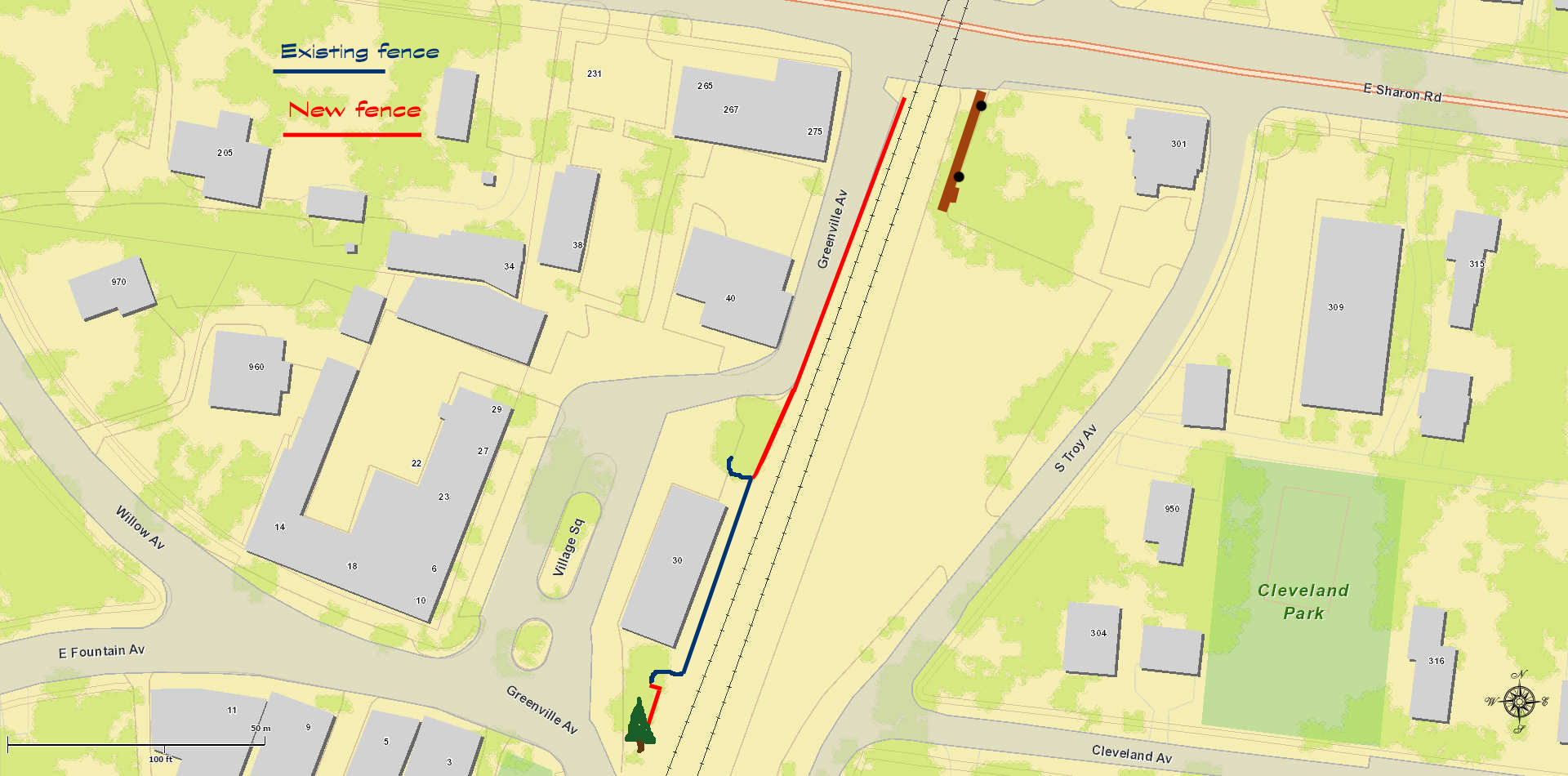 New Proposed Improvement: A Safer Pedestrian Crossing
Depot
Meritage
Pub
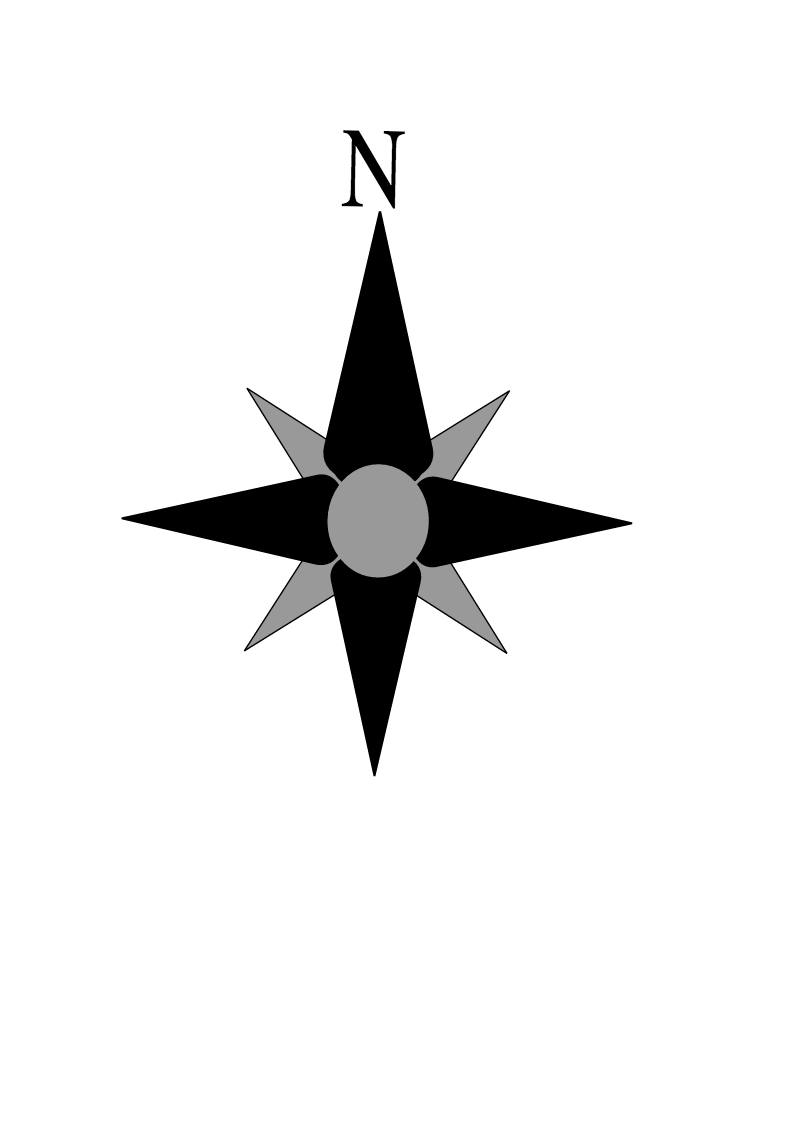 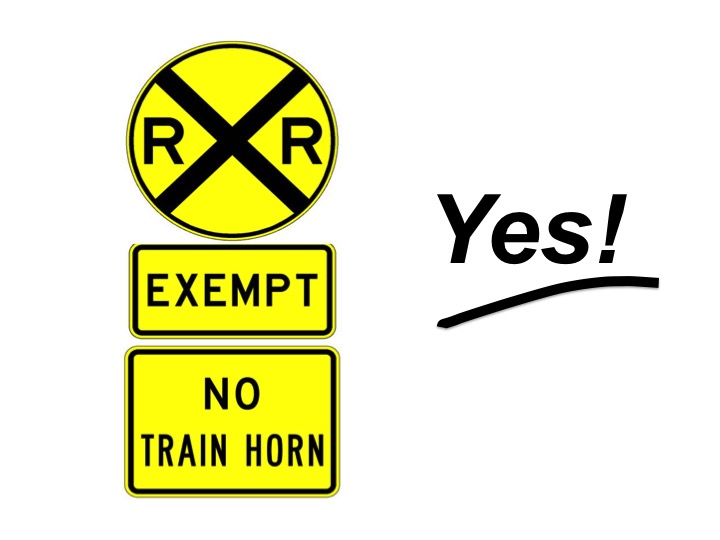